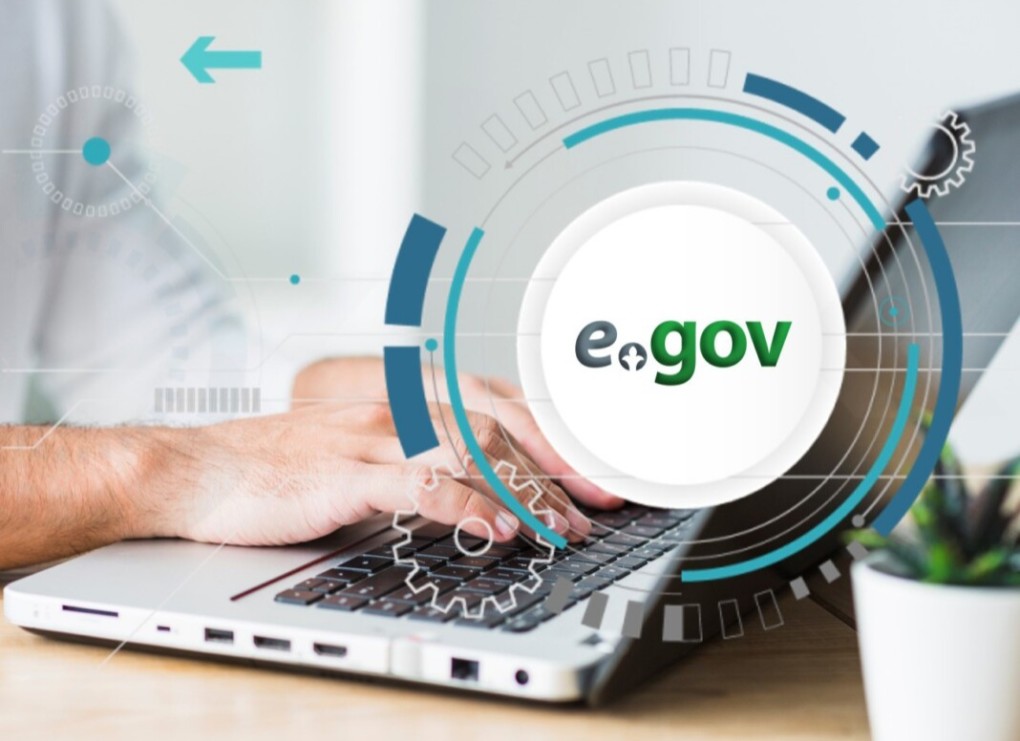 Анализ оказания государственных услугв ГККП «Высший колледж города Степногорск при управлении образования Акмолинской области» в 2024 году
9
4
Выдача дубликатов документов о техническом и профессиональном, послесреднем образовании
Прием документов для прохождения аттестации педагогов
Предоставление бесплатного питания отдельным категориям граждан орга-низаций технического и профессионального, послесреднего образования
Перечень оказываемых государственных услуг в 2024 году
1
6
Перевод и восстановление обучающихся по типам организаций образования
Предоставление академических отпусков обучающимся в организациях технического и профессионального, послесреднего образования
2
7
Выдача справки лицам, не завершившим техническое-профессиональное, послесреднее образование
3
5
8
Предоставление общежития обучающимся в организациях технического и профессионального, послесреднего образования
Прием документов в организации технического и профессионального, послесреднего образования
Актуализация (корректировка) сведений о документах об образовании
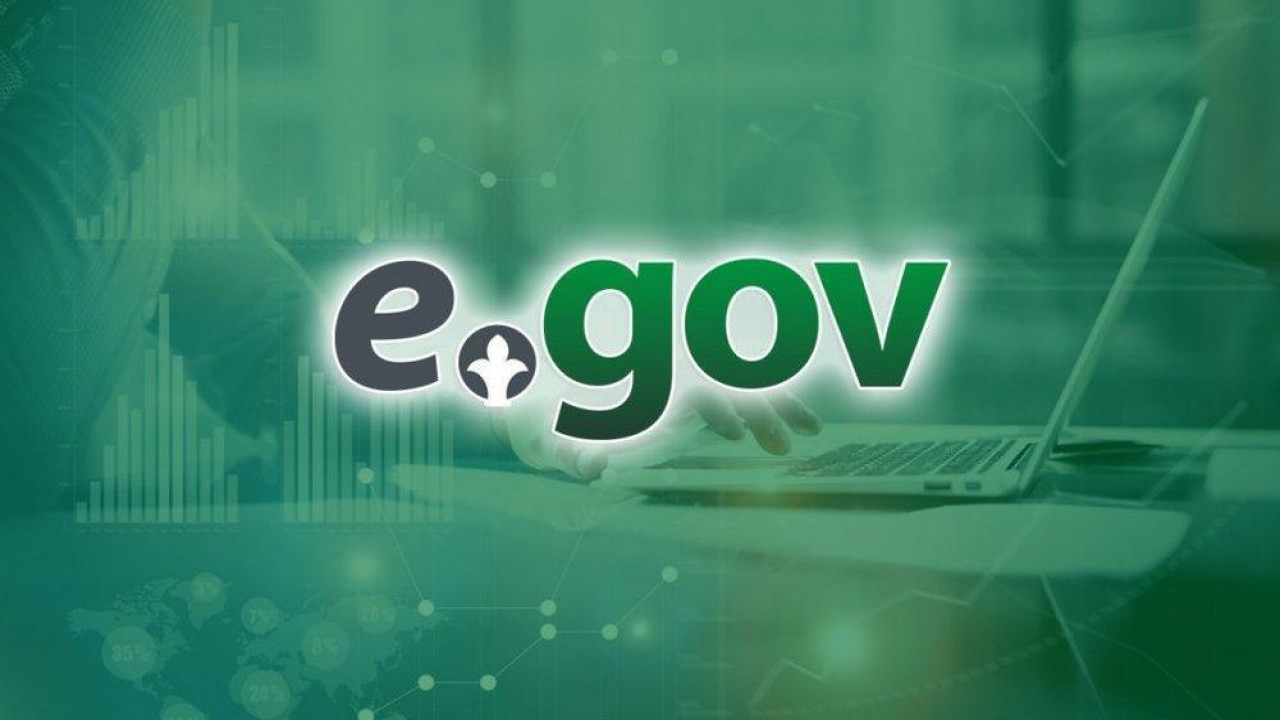 Количество оказанных государственных услуг в 2024 году
Сравнительный анализ оказанных государственных услуг 2022-2024 годов
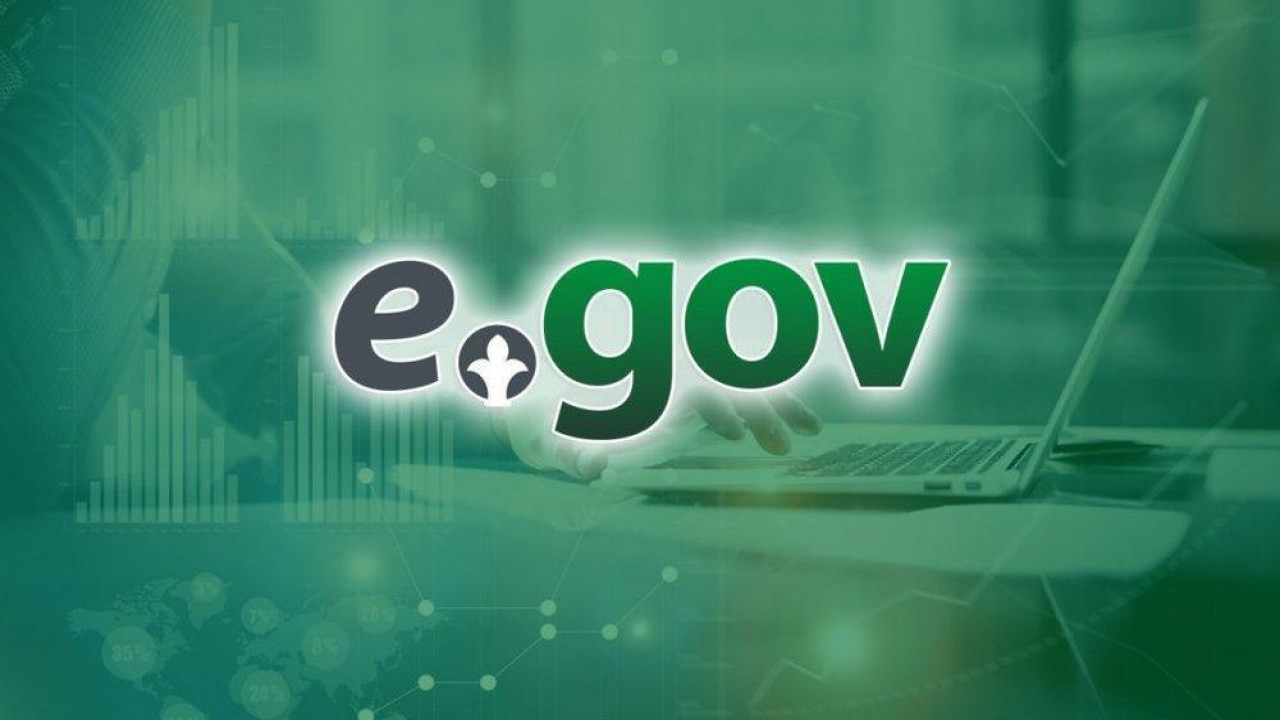 Так же в В 2024 году проведена следующая работа
Мотивированный отказ – 1 
Публикаций в СМИ – 9, 
Проведено - 2 прямых эфира
Прохождение курсов повышения квалификации – 1 сотрудник
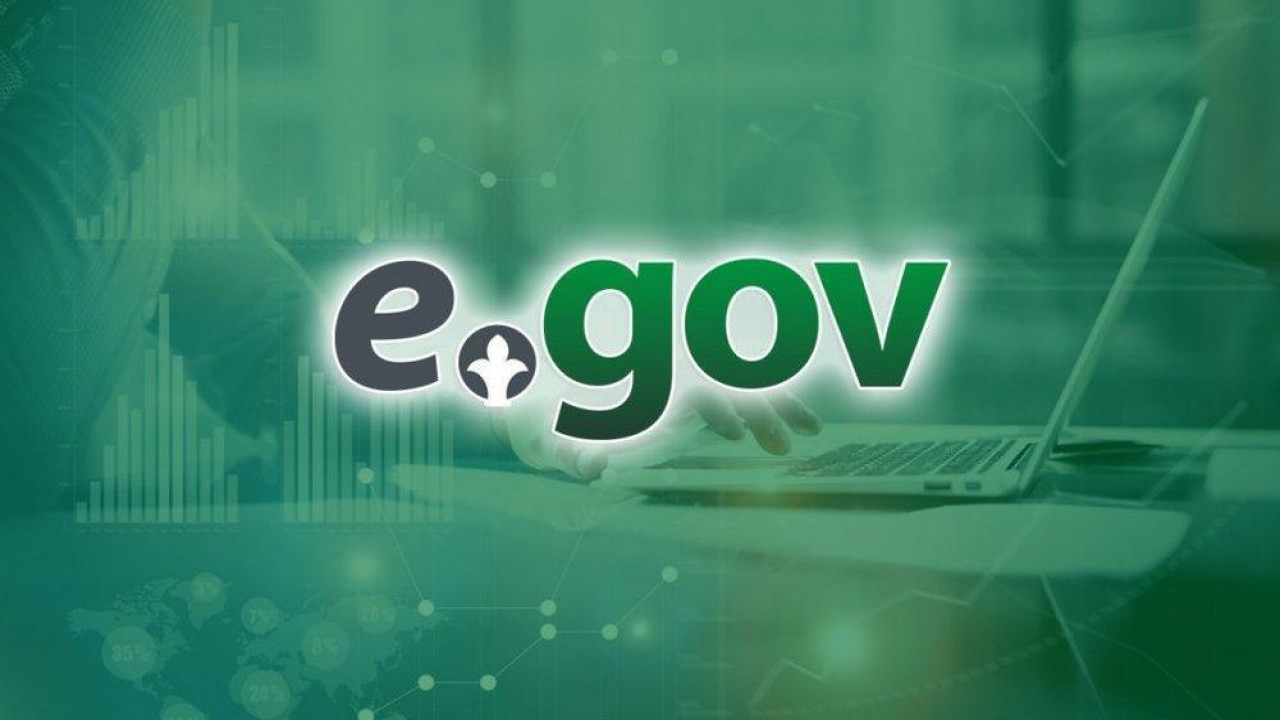 Ключевой целевой индикатор «Комплексный показатель повышения качества оказания государственных услуг» за 2024 год
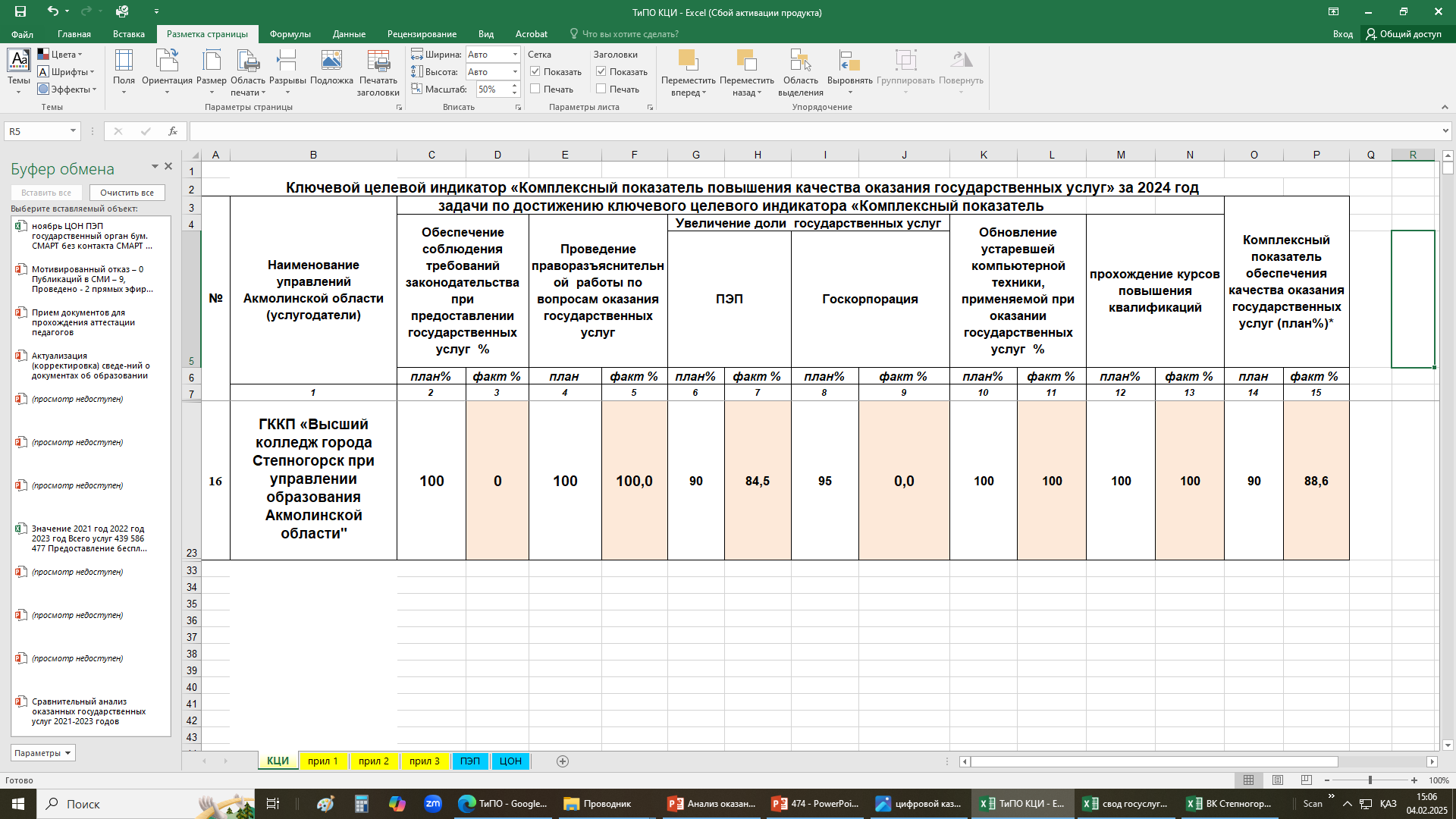 Ключевой целевой индикатор «Комплексный показатель повышения качества оказания государственных услуг» за 2023 год
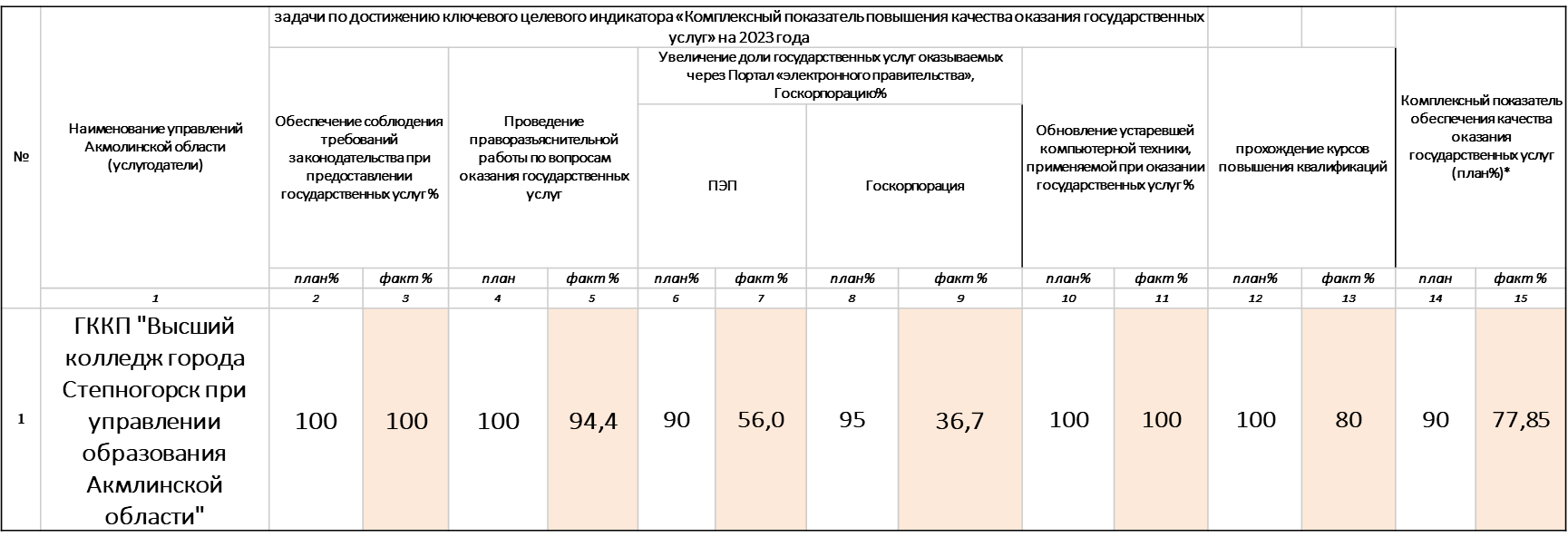 Адреса мест оказания государственных услуг
Интернет-ресурс услугодателя:
http://pt0001.stepnogorsk.aqmoedu.kz/content/2455-16-11-20-15-42-26-otvetstvennye-za-okazanie-gosudarstvennyh-uslug 
(Акмолинская область, город Степногорск, 4 микрорайон, здание 130)
интернет-ресурс	Государственной	корпорации	www.gov4c.kz ;
портале www.egov.kz.
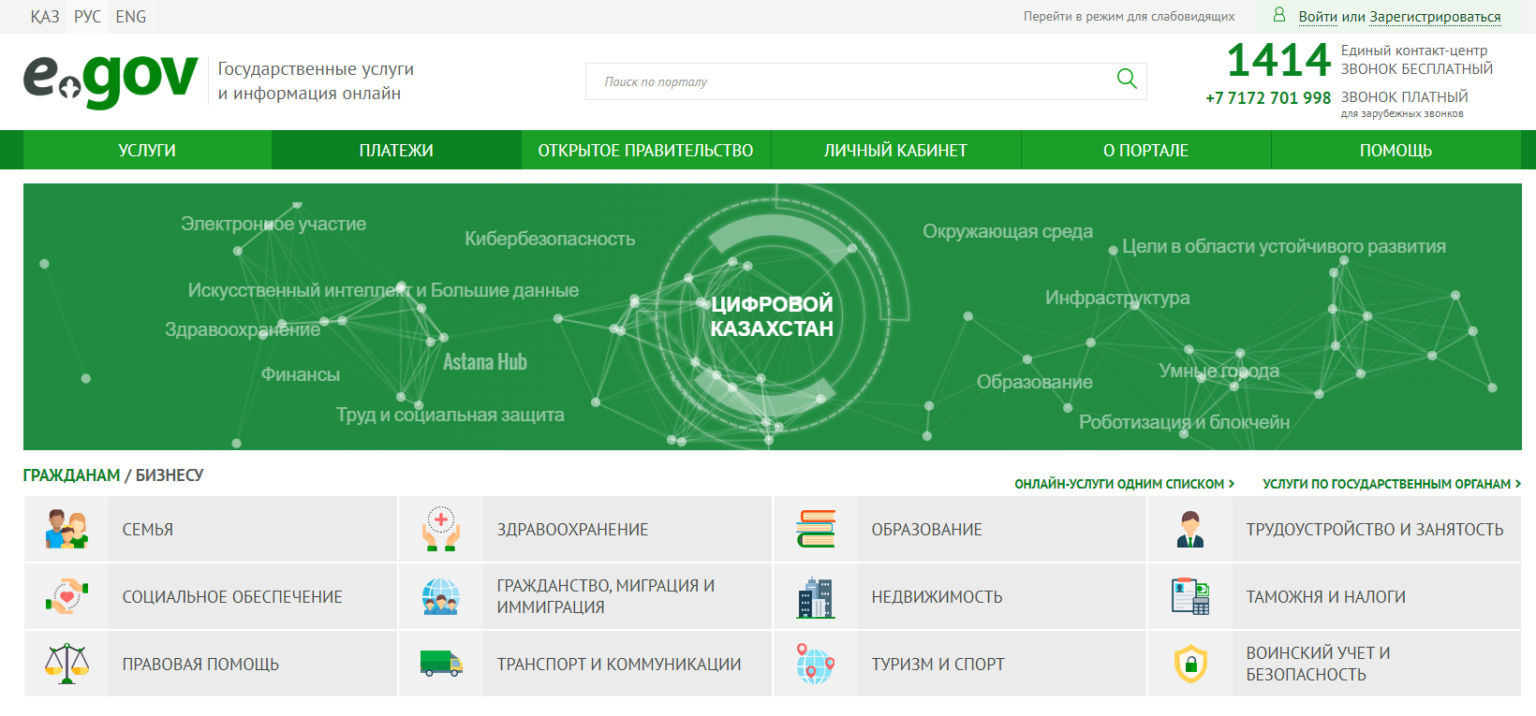 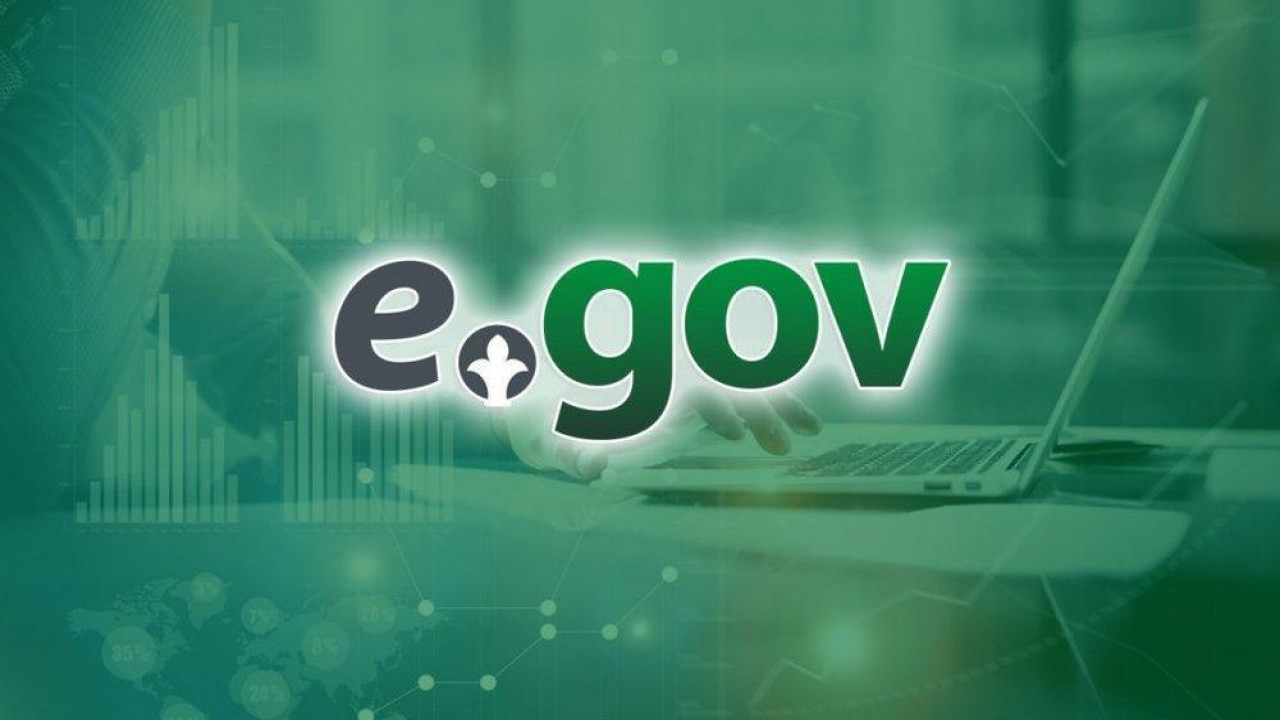 СПАСИБО ЗА ВНИМАНИЕ